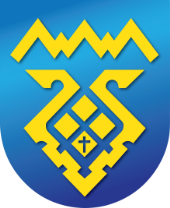 Администрация 
городского округа Тольятти
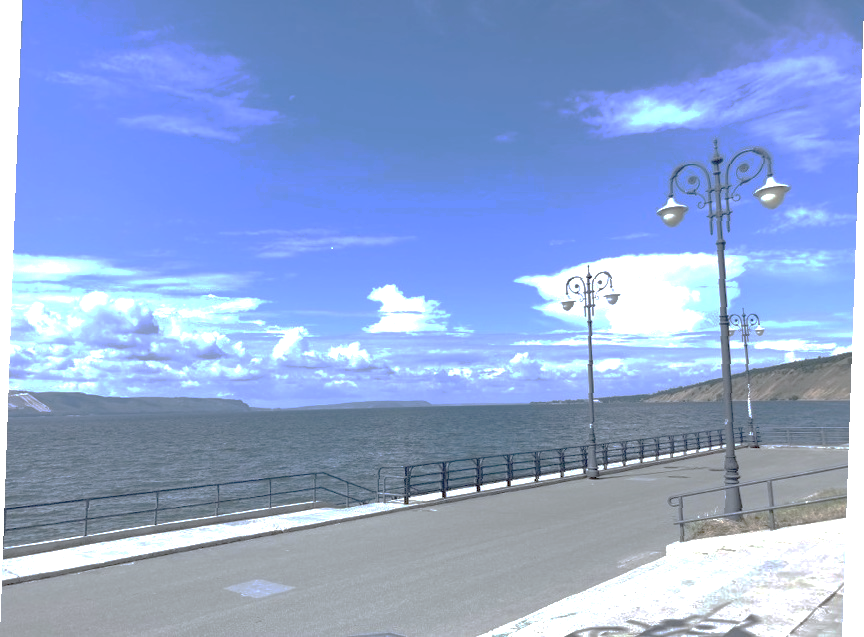 ДЕПАРТАМЕНТ ГОРОДСКОГО ХОЗЯЙСТВА

Проект бюджета на 2025 год
Цель и ресурсное обеспечение
Цель - Цель:  Обеспечение реализации государственной и муниципальной политики в сфере городского хозяйства, направленной на обеспечение надежного, эффективного его функционирования и развития на территории городского округа Тольятти.
Ресурсное обеспечение
Департаменту городского хозяйства администрации на 2025 год доведен предельный объем бюджетных средств в сумме 1 780 411 тыс. руб.
2
Распределение финансирования по видам расходов:
3
Распределение финансирования, в том числе по муниципальным программам:
4
Распределение финансирования, в том числе по муниципальным программам:
5
МП «Защита населения и территорий от чрезвычайных ситуаций в мирное и военное время, обеспечение первичных мер пожарной безопасности и безопасности людей на водных объектах в городском округе Тольятти на 2021 - 2025 годы»
Предельный объем финансирования на 2025 год -  18 940 тыс.руб.
6
МП «Охрана, защита и воспроизводство лесов, расположенных в границах городского округа Тольятти, на 2024-2030 годы»
Предельный объем финансирования на 2025 г. -  62 430 тыс.руб.
7
МП «Ремонт помещений, находящихся в муниципальной собственности городского округа Тольятти, на 2023-2027 годы»
МП «Капитальный ремонт многоквартирных домов городского округа Тольятти 
на 2024-2028 годы»
Предельный объем  финансирования на 2025 год – 10 603 тыс. руб.
8
МП «Содержание и ремонт объектов и сетей инженерной инфраструктуры городского округа Тольятти на 2023 -2027 годы»
9
МП «Охрана окружающей среды на территории городского округа Тольятти на 2022-2026 годы»
Предельный объем финансирования на 2025 год – 74 367 тыс.руб.
10
МП «Благоустройство территорий городского округа Тольятти на 2025-2030 годы»
Предельный объем финансирования на 2025 г. -  930 720 тыс.руб.
11
Другие вопросы в области жилищно-коммунального хозяйства
Помимо программных мероприятий, в 2025 году планируются непрограммные расходы в размере 46 210 тыс. руб.
12
БЛАГОДАРИМ 
ЗА
ВНИМАНИЕ!